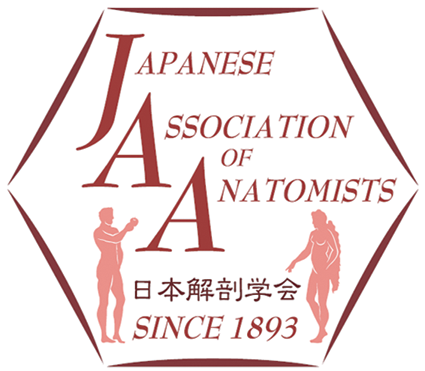 2019.11.16
第95回日本解剖学会近畿支部学術集会COI開示　筆頭演者氏名：
演題発表に関連し開示すべきCOI関係にある
企業などはありません。